Розвиток  вітражного мистецтва
Керівник    гуртка
Березовська В.В.
католицький монастир  Святого  Павла в Англії
Вітражництво в Україні та його  особливості.
Вітражі у Кам'янець-Подільському універистеті.  Башта Рожанка.
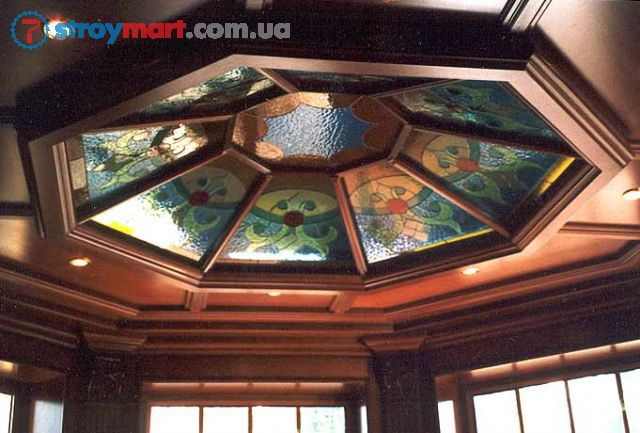 Кам'янець - Подільський Петропавлівський костел.
збірні вітражні конструкції в селі Потеличі та м. Жовкві.
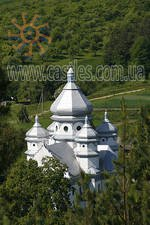 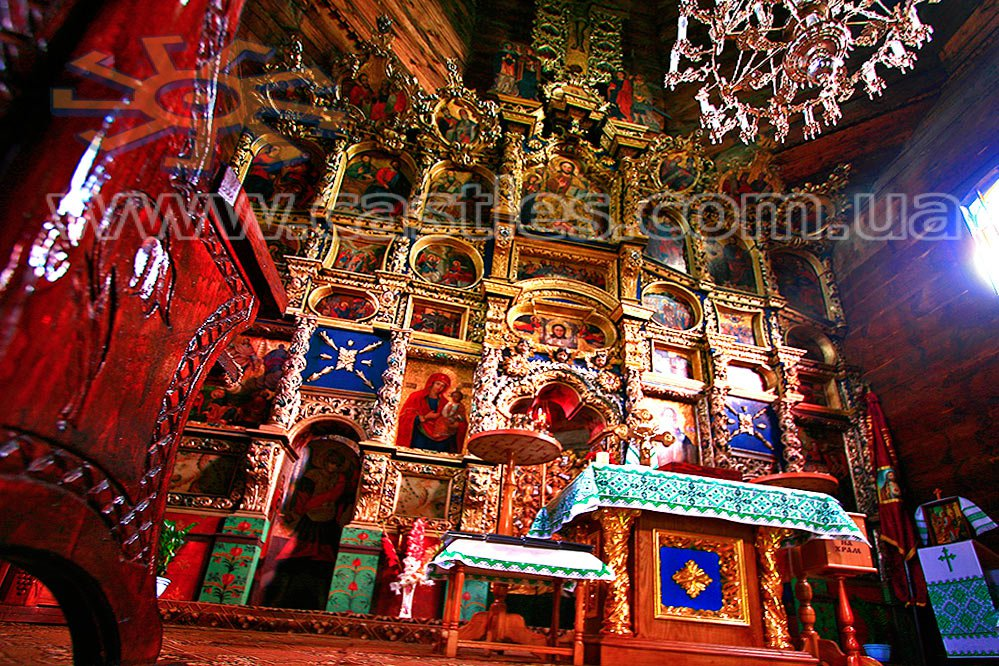 вітражне   мистецтво   19-20  століть.
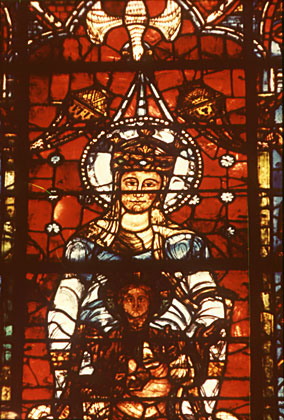 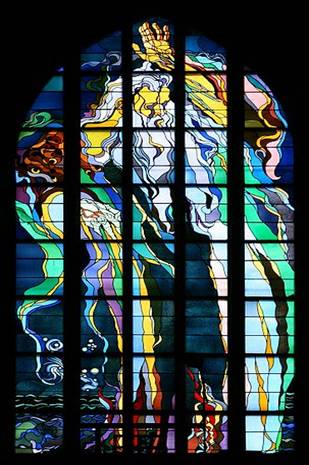 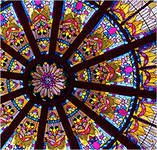 Колористична  гама  українського  скла
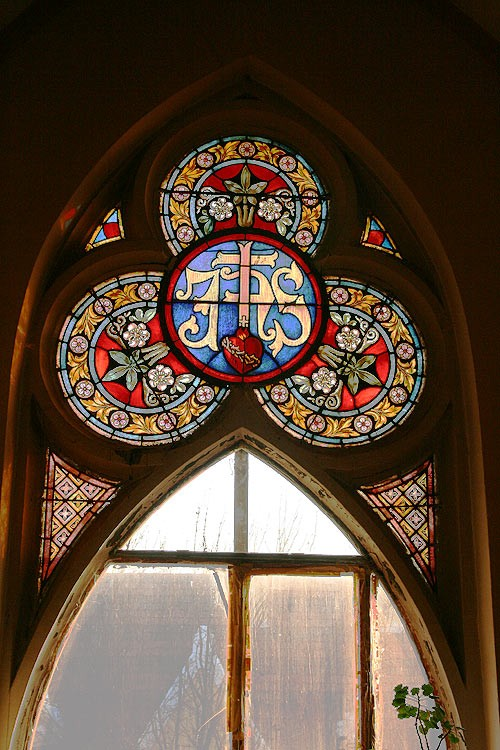 віденське  забарвлення  так  званої  сецесії.
Товариство “Дністер”    у Львові
гуцульська тематика- писанки, вишиванки,килимі.
Львів, вул. Герцена 6
Різнофактурне скло
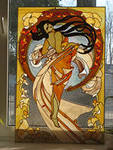 Окремою сторінкою в розвитку вітражного виробництва в Україні є 60-80 роки 20 століття. Вітражне мистецтво почало частіше використовуватись в інтер'єрах.
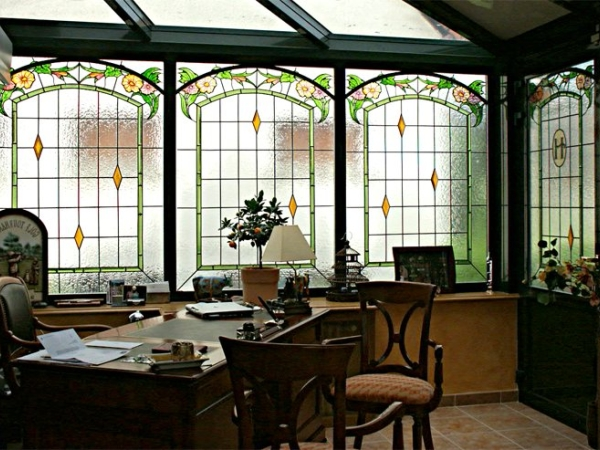 особняк академіка А.Н.Бекетова у Харькові
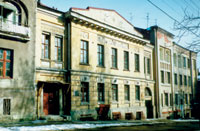 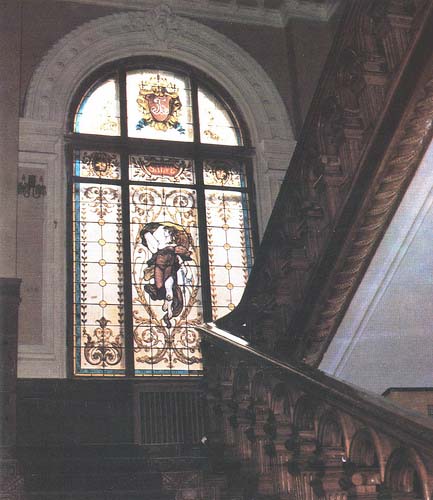 Художне скло
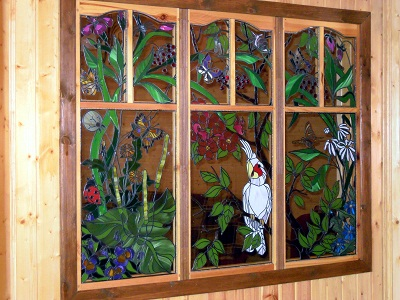 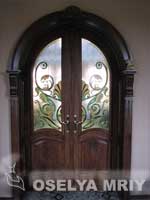 Роботи вітражистів асоціації “Вікно”
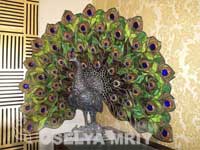 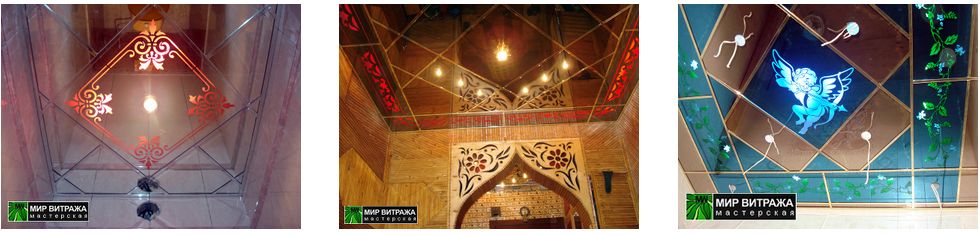 сучасні методи  виготовлення  вітражів
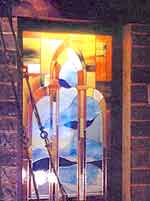 Використання вітражу в сучасному інтер’єрі
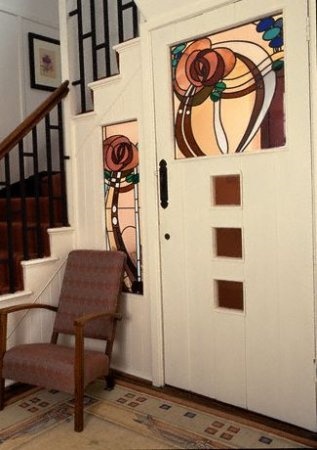 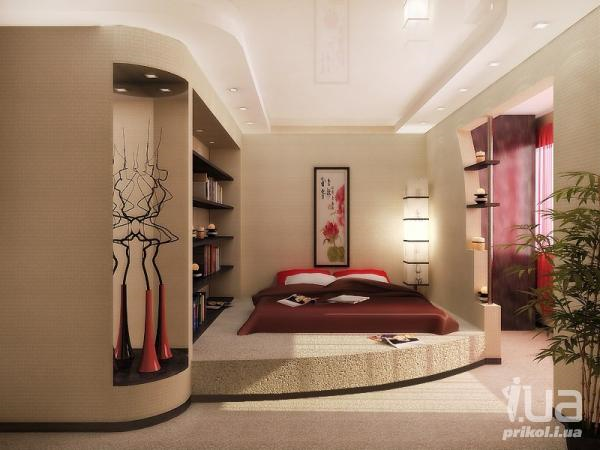 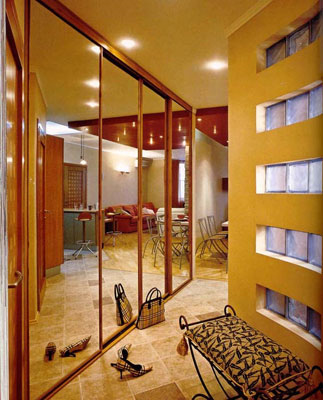 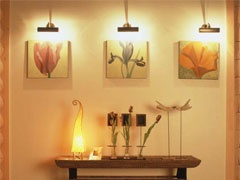 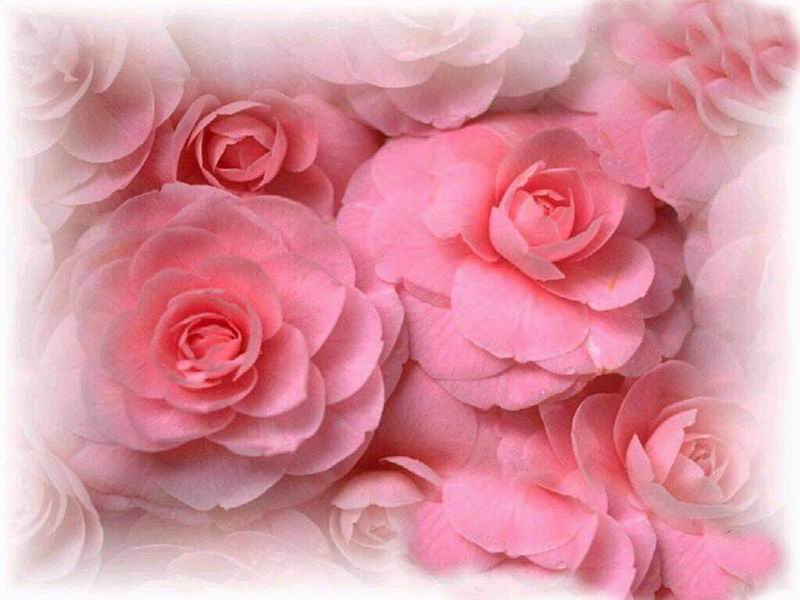 Дякую за увагу!